«Способы и направления поддержки детской инициативы на прогулочном участке»
«Познавательно – развлекательный марафон «Ромашковое счастье» -  деятельное средство формирования  у детей старшего дошкольного возраста ответственного отношения к семье           как к базовой ценности общества» 


Прохорова Вера Владимировна,
Муниципальное автономное общеобразовательное учреждение
«Средняя общеобразовательная школа № 14»,
старший воспитатель
«Если праздников не хватает, их следуетвыдумать…» (японская пословица)
Лето – наиболее благоприятное время для оздоровления ребенка – дошкольника, для его личностного развития.  Педагоги МАОУ СОШ № 14  в летний период успешно развивают воспитанников, проводя самые необычные праздники и акции. «День воздушного змея»                  «Люблю берёзку русскую…»
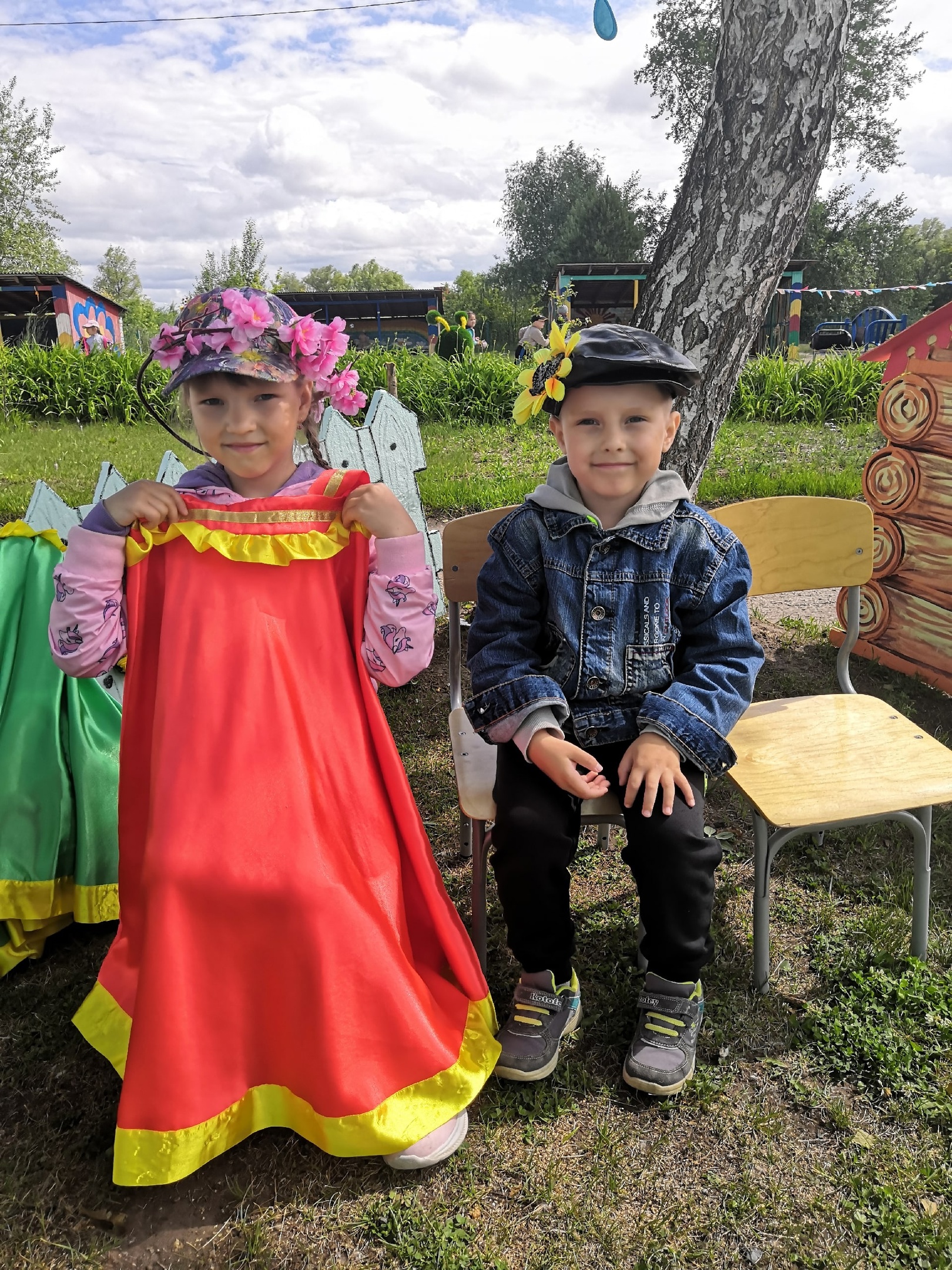 «Что за чудо, эти сказки!»                      «День защиты детей»
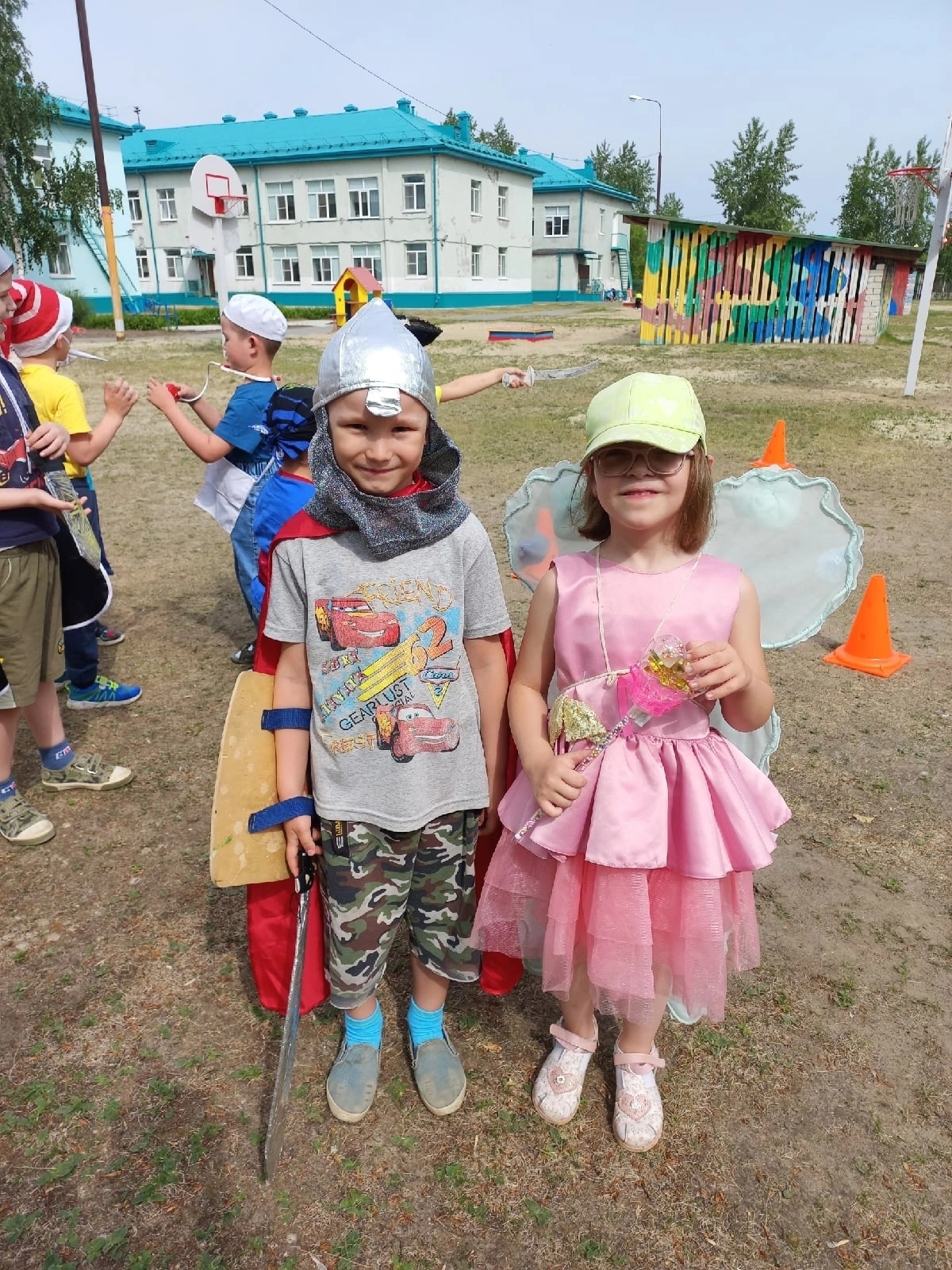 фотозоны
Мастер – класс «Цветы канзаши»
Акция «Ромашковое счастье»
флешмоб
игротека
Мастер – класс «Ромашковый веночек»
Мастер- класс «Цветы оригами»
Акция «Ромашка для мамы»
Акция «Ромашковое счастье»
Акция «Ромашковое счастье» (тематические мастер –классы)
«Ромашковое счастье»
Флешмоб
Игровая программа
«Ромашковое счастье»                                     фотозоны
Ребенок приходит в мир...Ребенок приходит в мир со своей собственной программой, и наши воспитательные усилия могут  помочь ему успешно проявить все, что заложено «свыше».